DEVU - Formation et pilotage
Bureau des Enquêtes et Analyses
DSUL – Education and Management
Survey and Analysis Office
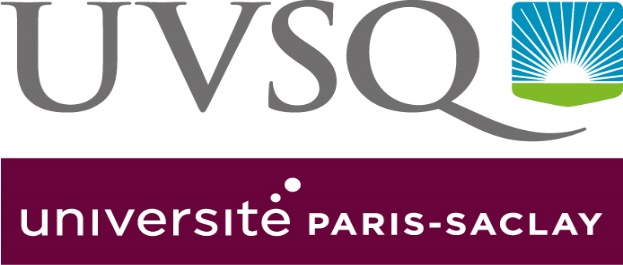 The Survey and Analysis OfficeSandie TeyssotHead of the office
+ More information at 
www.uvsq.fr/enquetes
Tuesday 3, March 2020
1
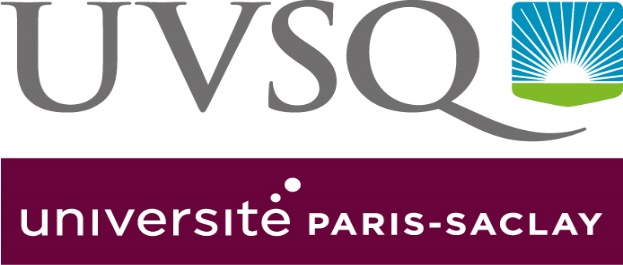 Agenda
1. Missions of the Survey and Analysis Office 2. Focus on the future of UVSQ graduates    2.1. Framework and objectives     2.2. Survey methodology     2.3. Dissemination of results3. Zoom on the assessment of study conditions
2
1. Missions of the Survey and Analysis Office (SAO)
The information and orientation activities of the Directorate for Studies and University Life (DSUL) aim at guiding students in the creation of their academic path and their professional integration.

The SAO provides information about academic paths and future of graduates.

Each year it produces and disseminates: 

 administrative data extracted from the enrollment information system (APOGEE):
description of 1st year students (gender, secondary education, place of residence..), 
follow-up of student academic path at UVSQ for a 5 year period (Bachelor-1 and  Master-2) 
origin of students who have been at UVSQ for 5 years (at Master 2 from Bachelor 1)

inquiries data: 
obtaining a technical university degree, bachelor degree, master’s or engineering degree for a period from 18 to 30 months
 evaluation of studying conditions at the UVSQ

Specific surveys are organized according to the needs of the management and the departments.
3
2. Focus on the future of UVSQ graduates
 2.1. Framework and objectives
Every year the SAO interviews graduates who have obtained technical degrees (2 years of study), bachelor degrees (3 years of study), master’s and engineering degrees (5 years of study) in the period from 18 to 30 months after graduation.

It is an annual national survey:
Introduced by the Ministry of Higher Education and Research in 2009
Implemented by French universities 
Schedule of surveys, a set of questions and a set of common practices
Budget allocated by the Ministry according to the number of graduates to be interviewed (supplemented with an additional allocation by the UVSQ in order to increase the response rate).

Survey objectives:
Identify and analyze the conditions for professional integration
Identify the typical early career paths
Establish an initial assessment of the links between educational institutions and the labour market.

It lets us accomplish the mission entrusted to universities for provision of information about career orientation and professional integration as well as meeting of our obligation to publish information about the future.
.
4
2.2. Survey methodology
In the beginning, the SAO prepares databases of graduates to be interviewed:
By extracting information from the enrollment information system (APOGEE)
By requesting additional information from the teaching staff and secretaries
    
From December to April, the SAO conducts the survey:
By e-mail, 
By telephone by forming a team of telephone surveyors  
a dozen of temporary workers working Monday to Friday evenings and Saturdays
700 hours of phone calls on average (varies every year)
A budget between 22 000€ and 25 000€ (including charges) 
sends reminders,
verifies the quality and coherence of responses, carries out coding,
uploads the results (encrypted with a password) on an IT platform established by the Ministry (which closes in April). 

In 2018-19, the SAO surveyed the students from the academic year 2016 :
TUD = 529 => Respondents: 262 (50 %)                                     Total :
Bachelor = 712 => Respondents: 309 (46 %)                      2 397 surveyed
Master = 1 101 => Respondents: 501 (48 %)
Engineering =  55 => Respondents: 34 (65 %)                  1 106 respondents (46%)*

The response rate varies depending on the contact detail - Way of responding: 50% by telephone, 50% online, 
on average ; Master : 3/5 phone and 2/5 online ; Bachelor : 2/5 phone and 3/5 online
5
2.3. Dissemination of results
By the Ministry: 
The Ministry publishes on its web-site a number of indicators by university and by subject area (percentage of employed graduates, permanent contracts/fixed-term contracts, median salary in the period of 18 to 30 months).

By the SAO: 
The survey results are used and processed in the form of:
files according to education and diploma type
catalogues regrouping all the files
4 pages comparing results from different graduates from different academic years

 These data describe the employment (title and tasks, type of contract, position, salary, business sector, manners of obtaining it) and the link between education and the business world (satisfaction, compatibility between education and employment, search for another job). The choice of studies is also analysed, in particular technological university degrees and research master’s degrees, in case they are a majority choice.

They are published online:
On the SAO web-site(www.uvsq.fr/enquetes),
On the UVSQ web-site (on each page for education).

They are disseminated:
internally, within the academic community (management, teaching staff, student affairs office, students, surveyed students from a particular academic year)
externally (future students, career fare, high schools – by  mail and in career fairs and university open days).
6
3. Focus on the assessment of study conditions at UVSQ
Within the framework of a quality approach undertaken since 2015-16, the SAO questions each year students enrolled in all degrees (from Bachelor to PhD).

The objectives of the survey are to find out :
the students' perception of the quality of their study conditions, 
the use of the various services and their level of satisfaction,
their proposals for improvement.

The main topics addressed are :
The working environment (premises, material resources, reception ...),
The university life (UVSQ services),
The student life (sports and cultural activities, student associations),
The balance sheet for the year (overall assessment and recommendation).


Each year, in April and May, the SAO conducts this survey online and distributes the results through the UVSQ website in July (sheets for all and by study site).

In 2018-19, 14,390 students were surveyed and 3,385 has responded (response rate of 23.5%).
7